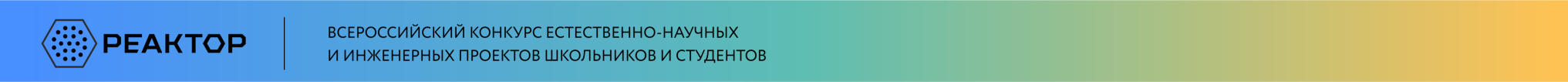 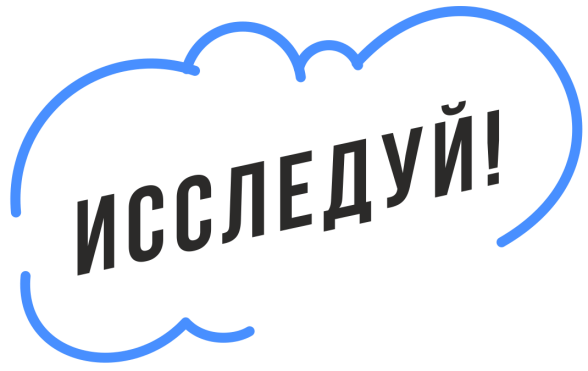 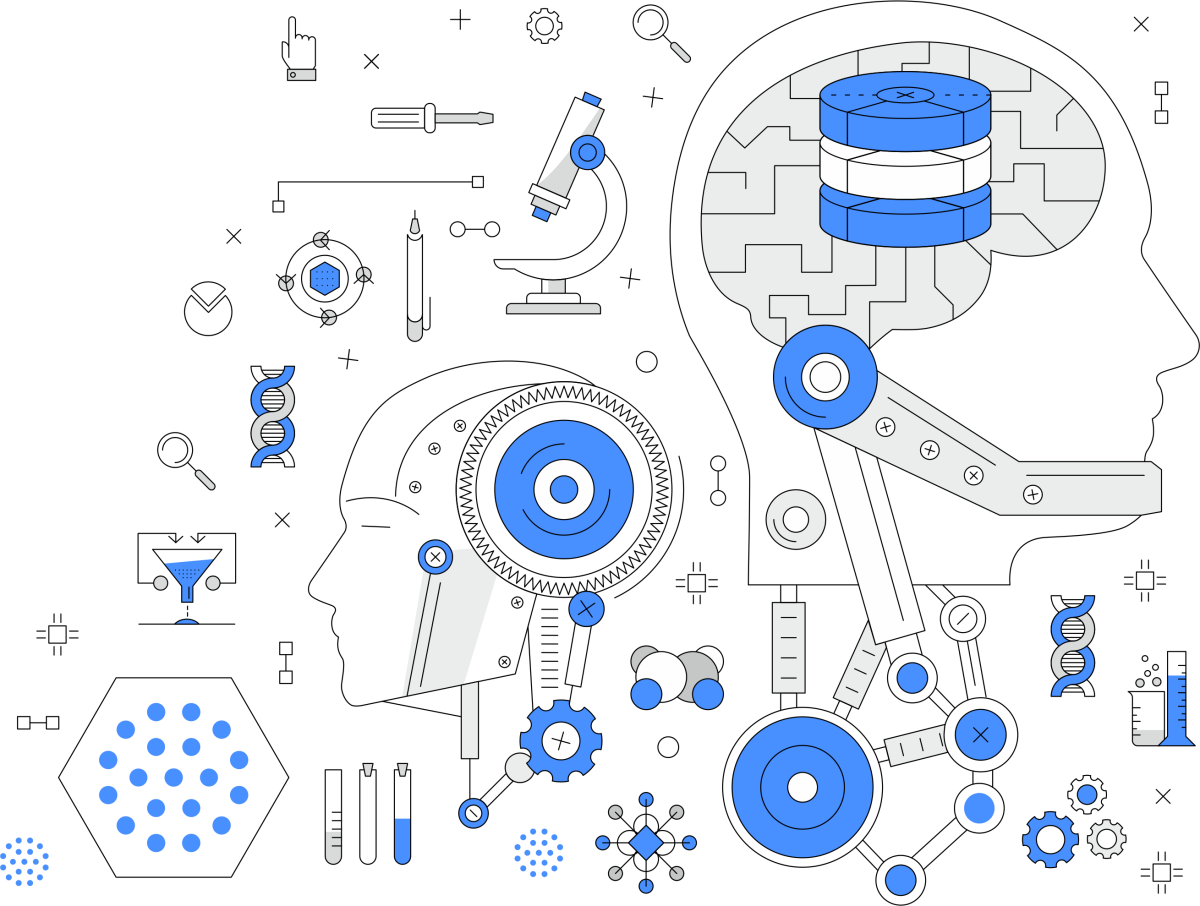 Название проекта
«______________________
_______________________
_______________________»
Автор(ы) проекта:  Имя, Фамилия
Возрастная категория: Ступень (I, II, III) 
Площадка: «Название» (город, область)
Наставник: Имя, Фамилия
Тема
Опишите тему исследования
или сформулируйте научную гипотезу (1-2 слайда)
Попробуйте кратко ответить на вопросы:
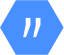 Место для фото 
или иллюстрации
Что именно вы сделали?
 Для чего нужно данное исследование? 
 Какую проблему / задачу оно решает?
 Кому необходимо это исследование?
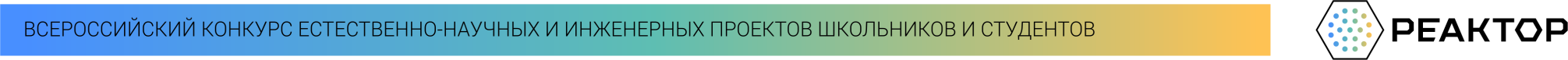 Тема
Презентация предмета исследования с позиций актуальности, востребованности, распространенности и существенности.
Оценка новизны: наличие общеизвестных решений или имеющихся примеров реализации.
Характеристика уникальности работы.
Место для фото 
или иллюстрации
Попробуйте кратко ответить на вопросы:
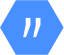 Какое новое знание хотелось получить? На какие новые вопросы хотелось получить ответы? 
 Какие подобные исследования уже проводились?
 В чём отличие этого исследования от выполненных предшественниками (упомянутыми в литературном обзоре, в ссылках)?
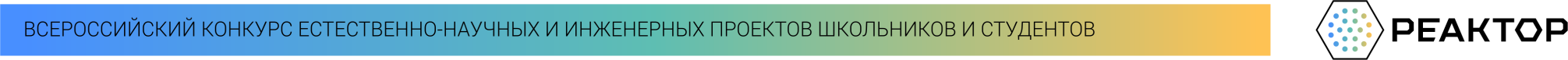 Научные методы
Охарактеризуйте методы и средства, которые использовались для проведения исследования и доказательства гипотезы, включая описание экспериментальной базы (1-2 слайда)
Место для фото 
или иллюстрации
Попробуйте кратко ответить на вопрос:
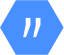 Как было проведено исследование?
 Какие методы были выбраны для решения задач? Какие методы были изучены? 
 Какие параметры / характеристики объекта исследования определяются с помощью этих методов? 
 В чем их достоинства и недостатки? Насколько точны используемые методы?
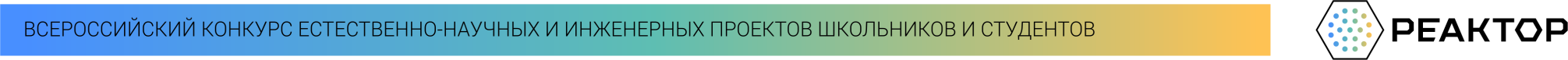 План исследования
Представьте план исследования 
(1 слайд)
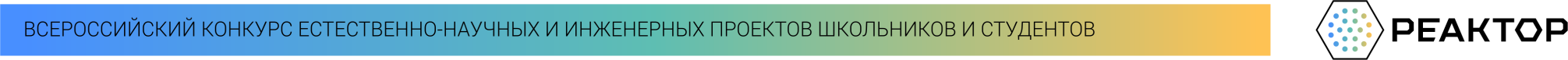 Ресурсы
Перечислите применяемые в работе ресурсы, материалы, оборудование и т.д.
(1 слайд)
Попробуйте кратко ответить на вопросы:
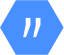 Каким образом? (Описание используемого оборудования, ресурсов, технологий и т.д.).
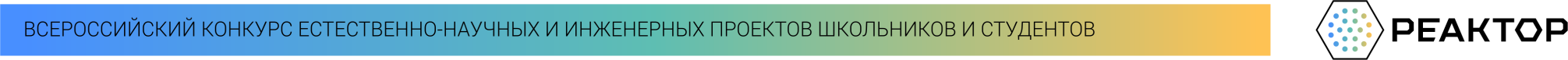 Команда
Расскажите о себе: представьте автора проекта / лидера проектной команды, всех членов проектной команды (1 слайд)
Попробуйте кратко ответить на вопросы:
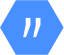 Каким образом? (Кратко перечислите вклад каждого из участников в реализацию проекта ).
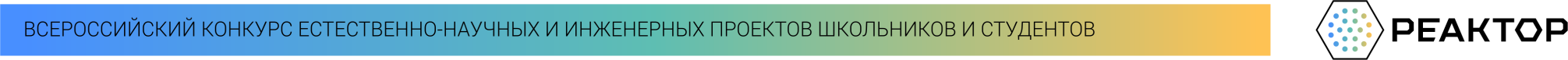 Этапы работы
Место для фото 
или иллюстрации
Место для фото 
или иллюстрации
Место для фото 
или иллюстрации
Представьте основные этапы исследования (1-2 слайда)
Попробуйте кратко ответить на вопросы:
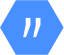 Какие шаги были предприняты для осуществления плана?
 Где был реализован проект? (Расскажите о площадке: детский технопарк «Кванториум», ЦМИТ и пр., где походила работа над проектом)
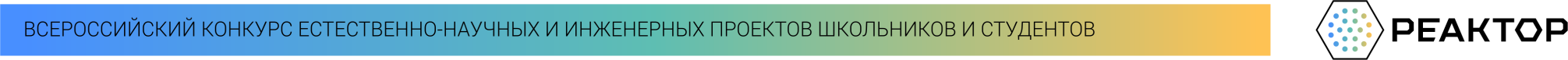 Результаты
Покажите итог осуществленного научного исследования, действующую модель или макет с текстовым сопровождением. 
Обоснуйте взаимосвязь поставленной проблемы (задачи) и полученного результата, включая соотнесение плана (ТЗ) и полученных результатов, рефлексия (1-2 слайда)
Попробуйте кратко ответить на вопрос:
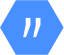 Что получилось?
 Достигнута ли цель исследования? 
 Выполнены поставленные задачи? 
 Насколько точны полученные данные?
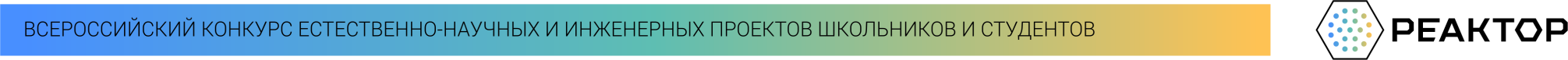 Итоги
Фиксация полученных компетенций участников проекта (1 слайд)
Попробуйте кратко ответить на вопрос:
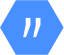 Как участники оценивают качество полученных результатов? 
Что бы они поменяли в своей методике, решении и т.п.?
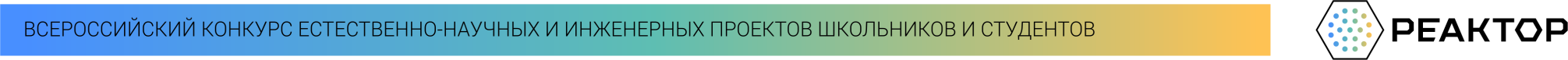 Перспективы
Описание возможностей для развития / продолжения исследования, его практического воплощения или коммерческого использования, промышленной реализации, масштабирования (1 слайд)
Место для фото 
или иллюстрации
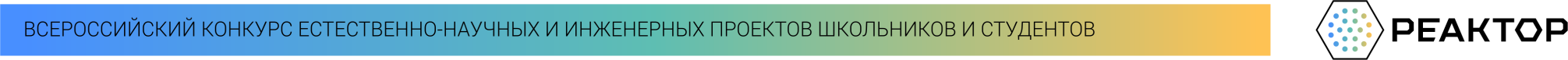 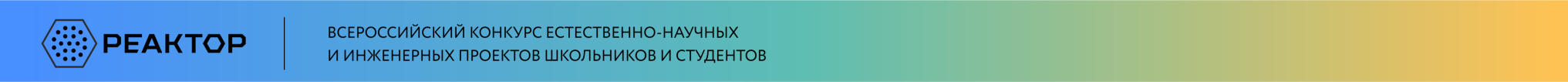 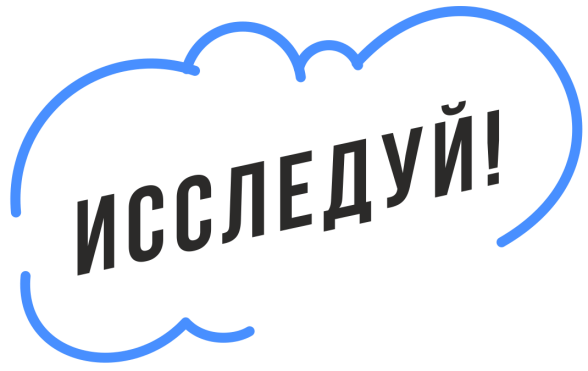 «…Изыскание о строении мира - одна из самых великих и благородных проблем, какие только существуют в природе…»							Галилео Галилей
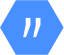 !
 ?
 *
Место для фото 
или иллюстрации
При подготовке конкурсной презентации, вы можете использовать все внутренние элементы дизайна, например, для оформления цитат, создания маркированного списка или добавления фотографий, схем, чертежей или других иллюстративных материалов. 
Если же данные элементы не соответствуют вашей концепции, вы можете их удалить.
Вашим помощником в подготовке презентации может стать инструкция, размещенная на сайте конкурса